Community Preparedness for Tsunami Disaster: A Case Study for Tsunami Ready Community in Glagah Village, Kulon Progo, Yogyakarta - Indonesia

Prayoedhie S., A. K. Ekarsti, D. Ngadmanto, B. Yudhiastuti, Y. D. Trisnowati
Meteorology, Climatology, and Geophysics Agency of Indonesia
P5.2-048
Indonesia is an archipelago country with more 5.000 villages prone to tsunami and there were 9 villages has been  recognized by IOC-UNESCO so far. Therefore, Indonesia absolutely needed for identifying to all villages for building and strengthening the tsunami preparedness immediately. 
BMKG and other government agencies in collaboration with universities and experts to develop knowledge continuously in tsunami modelling, spatial plan studies, and tsunami mitigation which are very needed in tsunami risk reduction disaster;
Indonesia as a member of IOC-UNESCO has an important responsible and role in the success of the Decade of Ocean Science for Sustainable Development which will be held from 2021 to 2030, specifically in collaboration with stakeholders to build and strengthen the community capacities in dealing with the threat of tsunami. 
BMKG is welcome to all the stakeholders for collaborating in building and strengthening the  community  capacities to realize tsunami ready community towards zero victim.
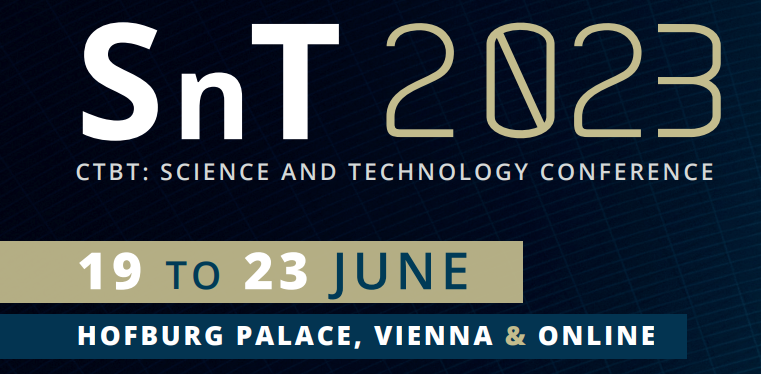 If you want to learn more about this, come see my e-poster during session X.x on this date or access it online on the SnT2023 Conference platform!